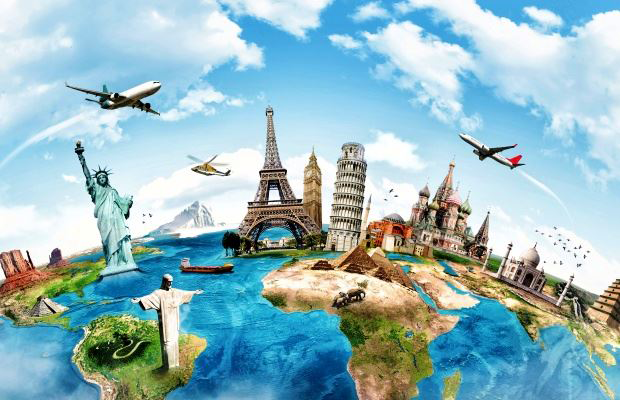 Основные факторы, оказывающие влияние на безопасность человека в дальнем(внутреннем) и выездном туризме.
Ответьте на вопросы
Вариант 1
1.С какого возраста можно управлять велосипедом на дороге?
2.Правила безопасности при управлении велосипедом
3.Какое снаряжение необходимо велотуристу?
Вариант 2
1.Что входит в велоаптечку?
2.Какие бывают велосипеды?
3.Правила движения в темное время суток.
Дальний(внутренний) туризм
Дальний(внутренний) туризм – разновидность выездного туризма, это путешествие в пределах Российской Федерации, в районах, значительно отдаленных от места жительства.
Выездной туризм
Выездной туризм – это путешествие   в зарубежные страны.
Это связано с передвижением человека различными видами транспорта
Эти путешествия связаны с перемещением человека на большие расстояния, в другие часовые пояса  и климатические условия.
Разница во времени
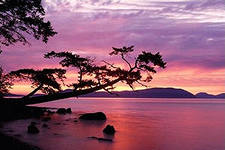 При переезде на большие расстояния смещается и режим жизни, что создает дискомфорт организму, ему приходится какое-то время перестраиваться на новый режим.
   То же происходит при смене климатических условий.
Подготовка к путешествию
-Детальное изучение климатических особенностей и их влияния на организм;
Безопасное поведение в транспорте.
Теоретическая
Практическая
Укрепление здоровья.
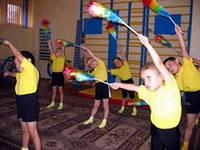 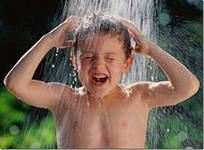 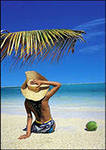 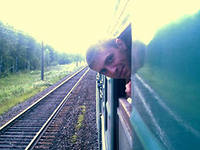 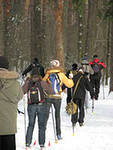 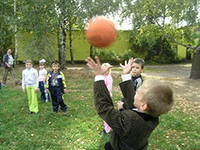 В первые дни у вас могут возникнуть:
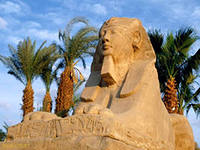 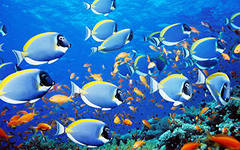 -Легкое недомогание;
-Снижение работоспособности;
-Апатия;
-Нарушение сна;
-Нарушение аппетита.


  НО ЭТО БЫСТРО ПРОХОДИТ!!!
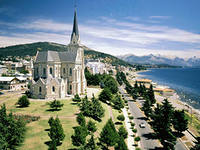 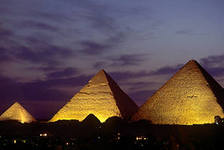 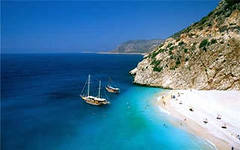 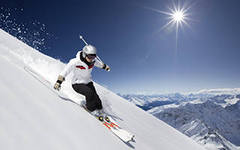 ПРИЯТНОГО ОТДЫХА !